Enhancing your Advocacy with ACP ResourcesKory StuerAssociate, State Health Policy and AdvocacyState Health Policy WebinarFebruary 12, 2025
Resources Overview
For All ACP Members
New Home for the Advocates for Internal Medicine (AIM) Network
State Health Policy Toolkits
Advocacy Assistance Request Form

For Chapter Leaders Only
State Health Policy Consultations
Grassroots Collaboration with ACP National
State Legislative Tracking
State Fact Sheets
2
Advocacy Resources for All ACP Members
New Home for AIM Network & Current Alerts
Visit ACP's Legislative Action Center (LAC):
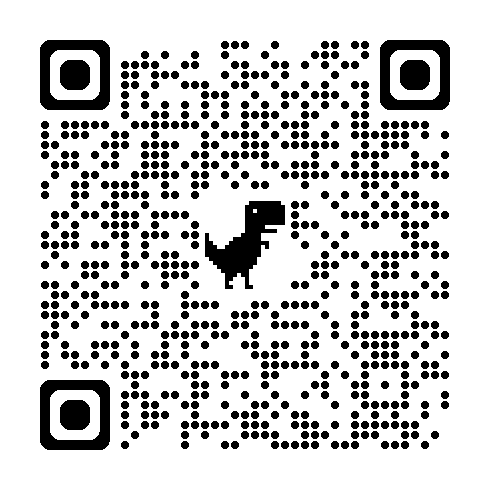 4
ACP Members' Grassroots Activity in 2024
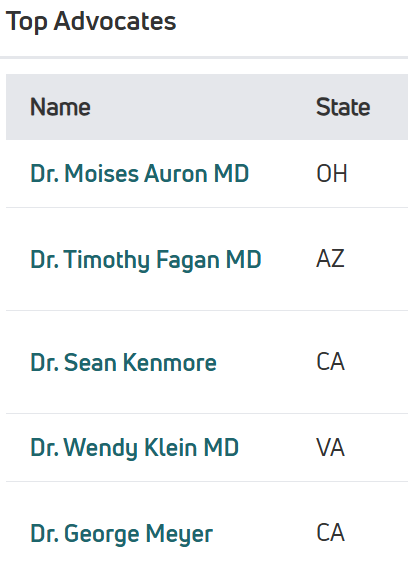 Over 3,200 grassroots advocates took over 4,300 actions on ACP alerts
More than double the 2023 totals

Alerts with highest activity
Stop Medicare Physician Pay Cuts
Oppose the EDUCATE Act
August Recess Campaign
5
For all members – State Health Policy Toolkits
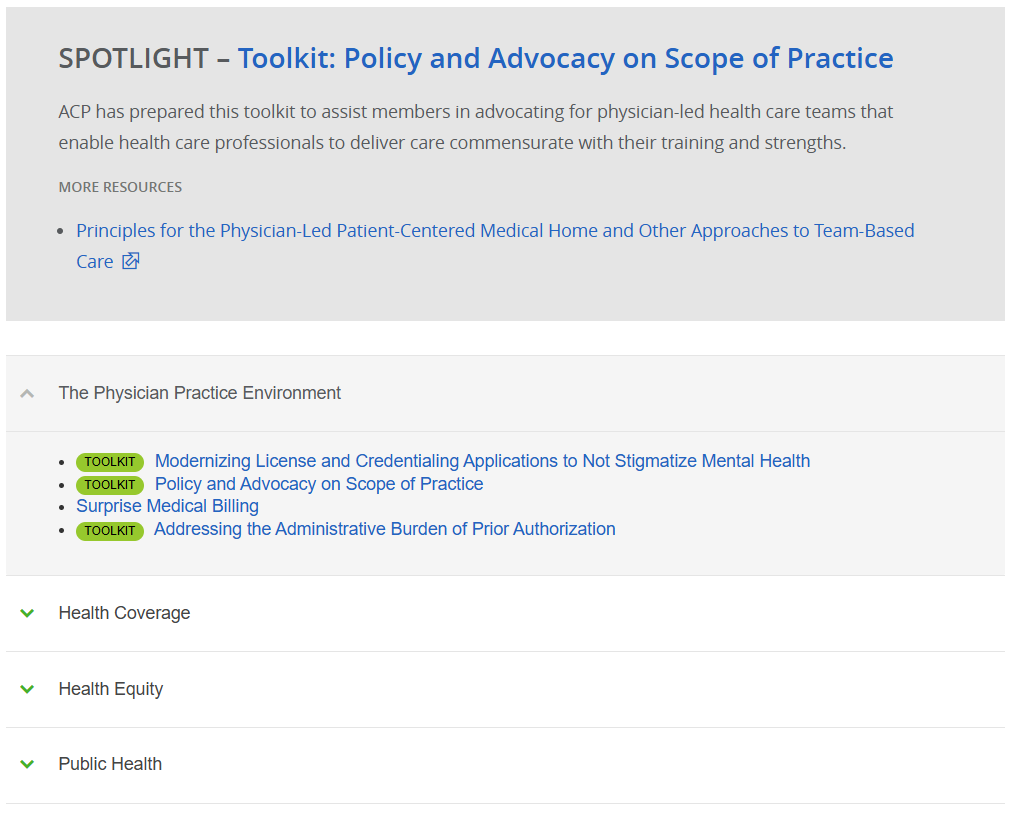 Available on ACPOnline Advocacy Page – State Health Policy

12 toolkits currently posted on variety of policy issues








See toolkits on ACPOnline
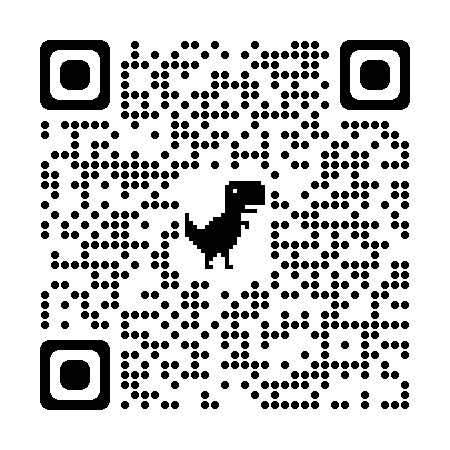 6
For all members – Advocacy Assistance Request Form
ACP State Health Policy Staff

Available on State Health Policy page on ACPOnline
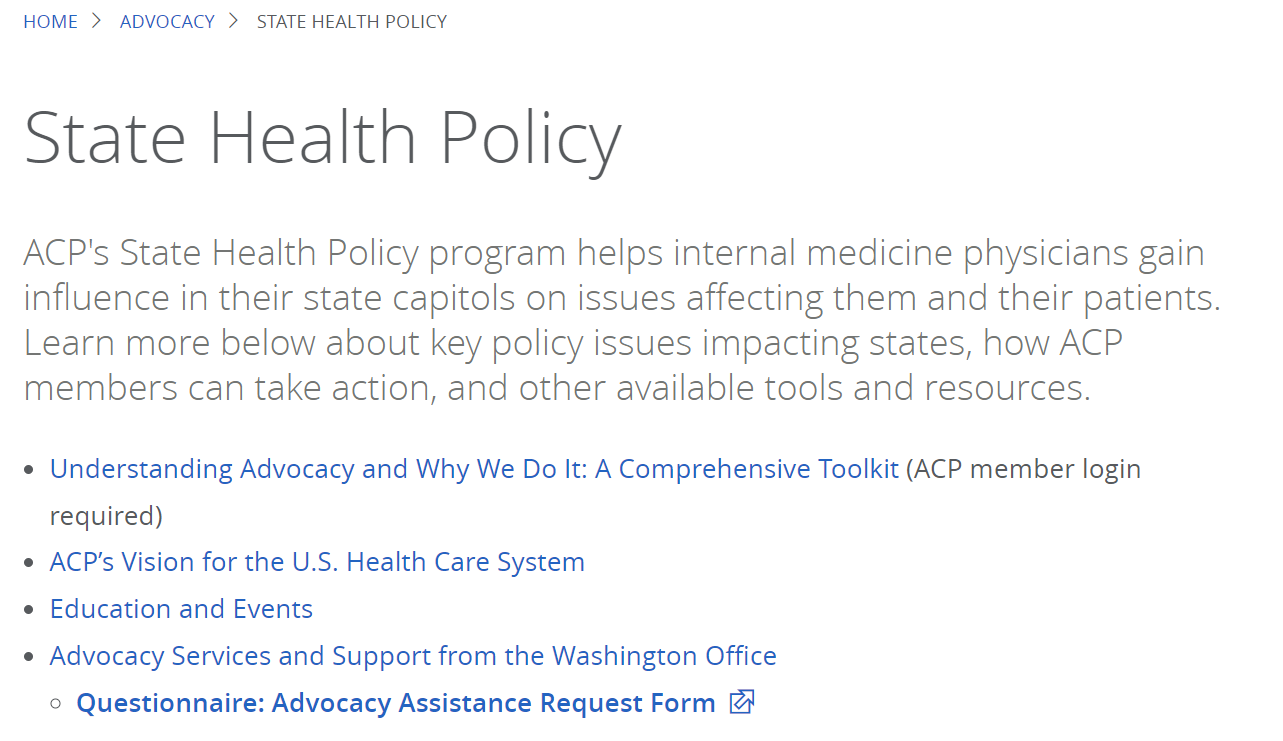 Access the form on ACPOnline:
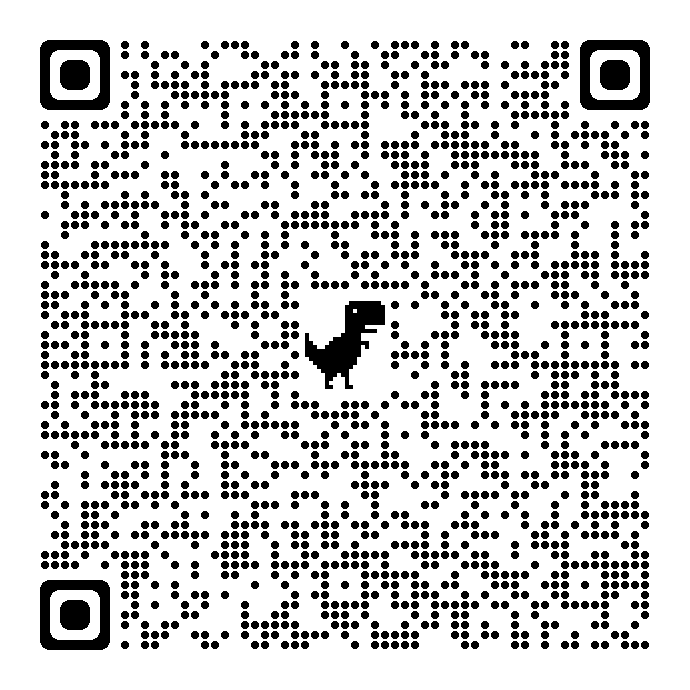 7
Advocacy Resources for Chapter Leaders
For Chapter Leaders – Consultations with State Health Policy Staff
ACP National's state health policy team is available to be booked for consultations to discuss policy issues in your state, advocacy strategies, and more
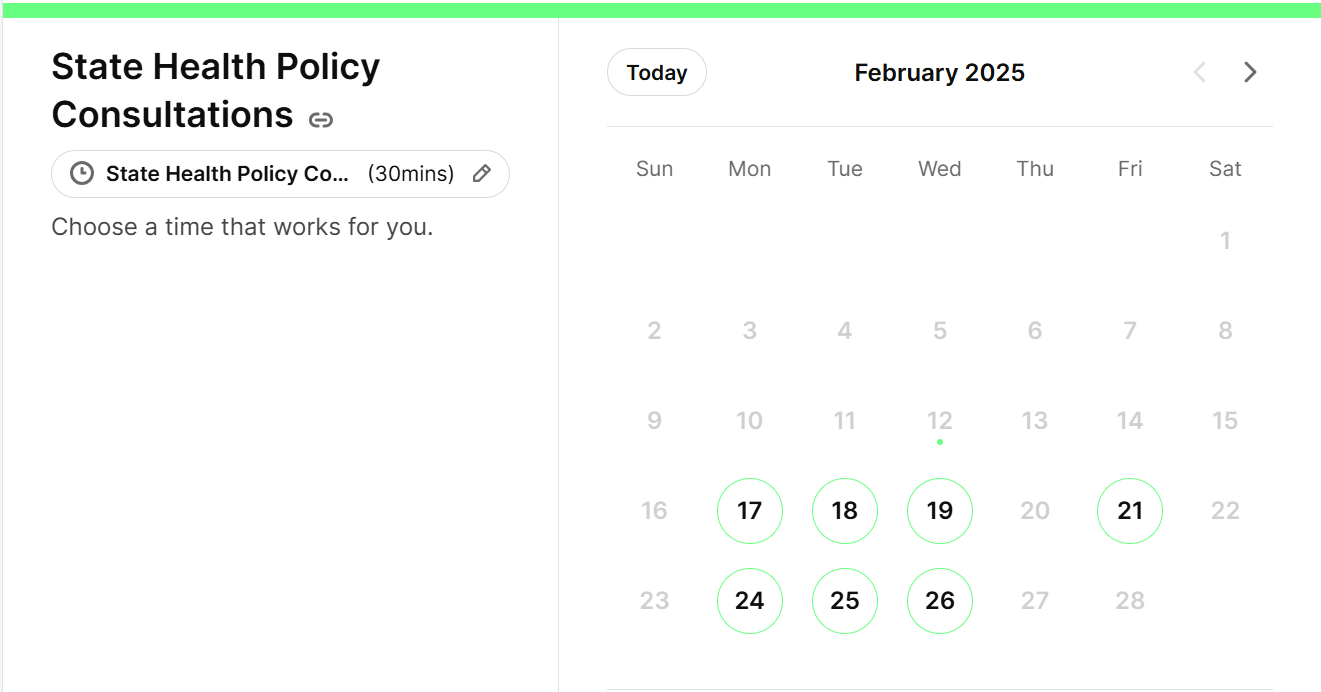 More information on LeaderNet:
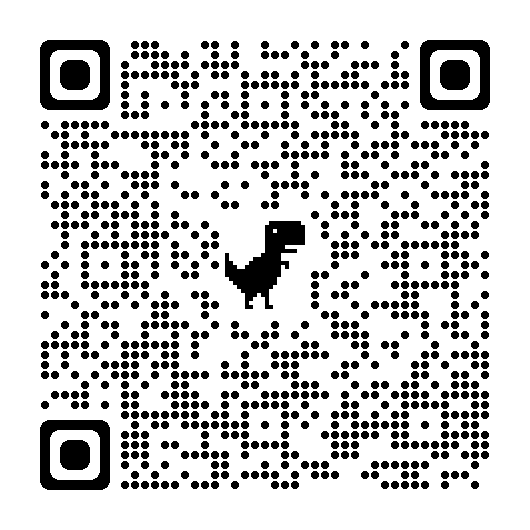 For Chapter Leaders – Grassroots Collaboration with ACP National
Chapter leaders can now request to use ACP's grassroots software to facilitate their members contacting elected officials about health policy issues in their state
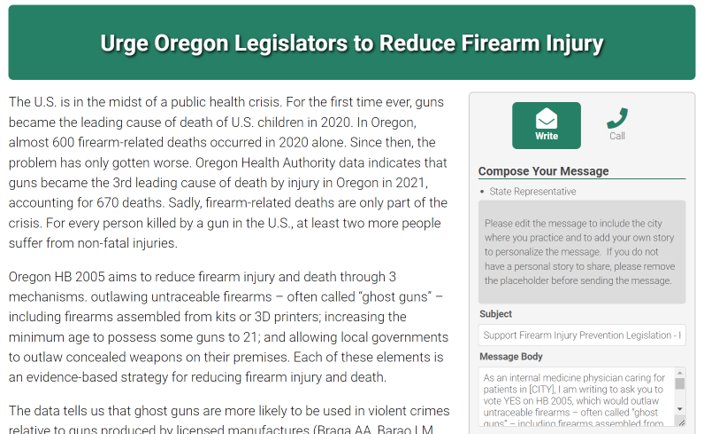 More information on LeaderNet:
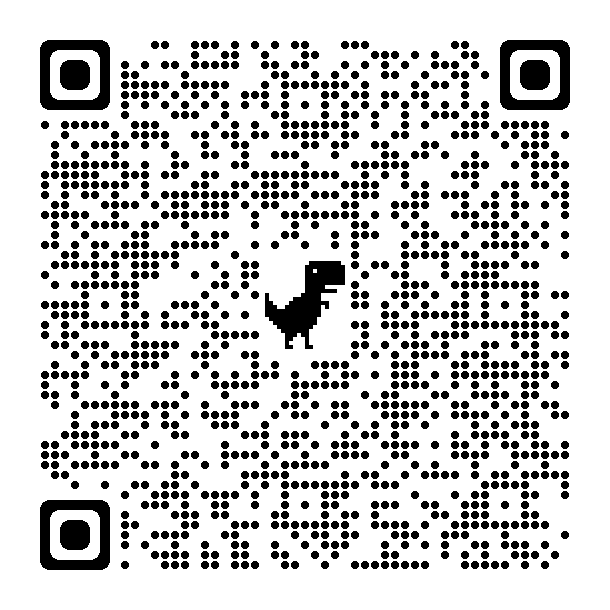 For Chapter Leaders – State Legislative Tracking
State Leg Tracking on LeaderNet:
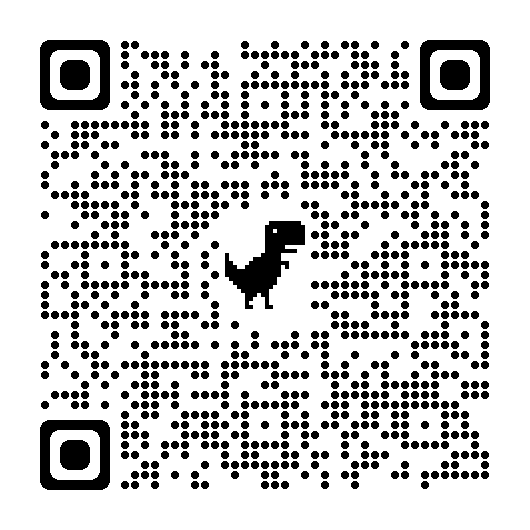 ACP is tracking state legislation on:
Reproductive health
Scope of Practice
Firearm Injury Prevention
Prior Authorization
For Chapter Leaders – State Fact Sheets
Now available for 50 states + DC
Featuring key data points that can be used in your advocacy
Accompanying guidance document with additional information also posted on LeaderNet
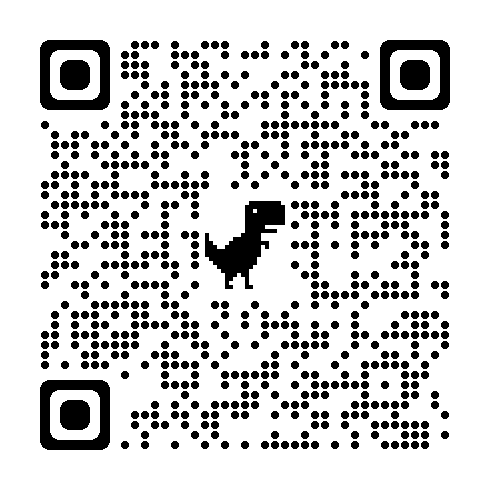 State Fact Sheets on LeaderNet: